CHỦ ĐỀ: MẮT
Cấu tạo quang học của mắt
I
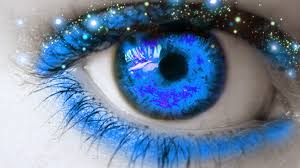 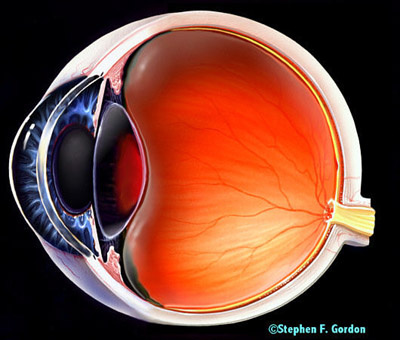 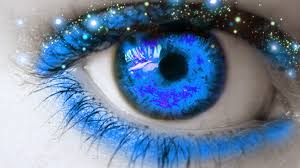 Mắt là một hệ môi trường trong suốt tiếp giáp với nhau bằng các mặt cầu
CHỦ ĐỀ: MẮT
Cấu tạo quang học của mắt
I
THỂ THỦY TINH
Các bộ phận của mắt
DỊCH THỦY TINH
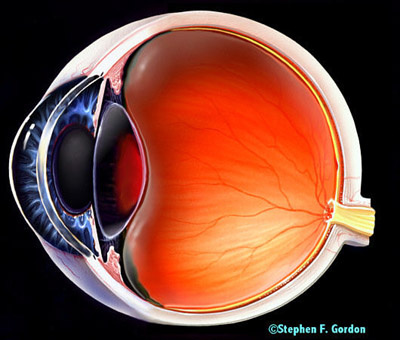 GIÁC MẠC
MÀNG LƯỚI
(VÕNG MẠC)
THỦY DỊCH
ĐIỂM VÀNG
CON NGƯƠI
ĐIỂM MÙ
LÒNG ĐEN
CHỦ ĐỀ: MẮT
Cấu tạo quang học của mắt
I
Các bộ phận của mắt
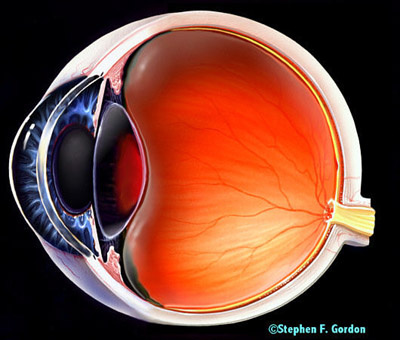 GIÁC MẠC: Màng cứng, trong suốt. Bảo vệ các phần tử bên trong và làm khúc xạ tia sáng vào mắt.
THỦY TINH THỂ: Khối chất đặc trong suốt, có hình dạng là một thấu kính 2 mặt lồi.
LÒNG ĐEN: Màng chắn, ở giữa có lỗ trống gọi là con ngươi.
CON NGƯƠI: Có đường kính thay đổi tùy theo cường độ sáng.
DỊCH THỦY TINH: Chất lỏng, giống chất keo loãng, lấp đầy nhãn cầu phía sau thể thủy tinh.
THỦY DỊCH: Là chất lỏng trong suốt có chiết suất xấp xỉ bằng chiết suất của nước.
CHỦ ĐỀ: MẮT
Cấu tạo quang học của mắt
I
Các bộ phận của mắt
MÀNG LƯỚI: Lớp mỏng tại đó tập trung đầu các sợi thần kinh thị giác.
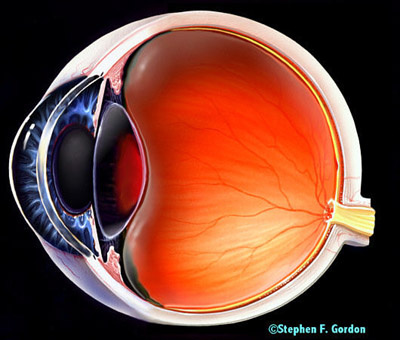 ĐIỂM VÀNG:d=1mm Rất nhạy với ánh sáng và màu sắc, tập trung rất nhiều tế bào hình nón.
ĐIỂM MÙ: Nơi mà các sợi thần kinh đi vào nhãn cầu, không nhạy với ánh sáng.
CHỦ ĐỀ: MẮT
Thủy tinh thể
Màng lưới
Cấu tạo quang học của mắt
I
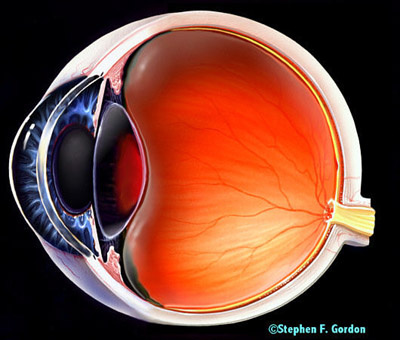 B
>
>
A
B
>
>
A’
>
A
O
>
B’
CHỦ ĐỀ: MẮT
Sự điều tiết. Điểm cực cận và điểm cực viễn
II
Khoảng cách từ thấu kính mắt đến màng lưới ( đến điểm vàng V) d’ = OV không đổi.
O
V
d’
CHỦ ĐỀ: MẮT
Sự điều tiết. Điểm cực cận và điểm cực viễn
II
Khi nhìn các vật ở các khoảng cách khác nhau (d thay đổi) thì f của thấu kính mắt phải thay đổi để ảnh hiện đúng trên màng lưới.
B
>
A’
>
>
A
O
>
f1
B’
B
>
>
A’
>
O
A
>
f2
B’
CHỦ ĐỀ: MẮT
Sự điều tiết. Điểm cực cận và điểm cực viễn.
1. Sự điều tiết của mắt.
II
Điều tiết là hoạt động của mắt làm thay đổi tiêu cự hay độ tụ của mắt để cho ảnh của vật luôn nằm trên màng lưới.
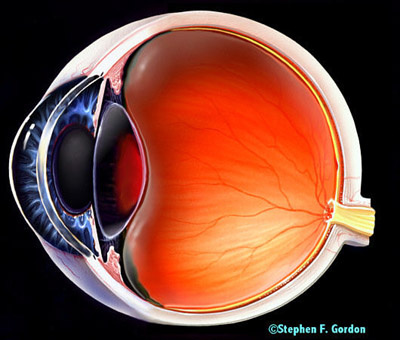 Khi mắt ở trạng thái không điều tiết, tiêu cự của mắt lớn nhất (f max, D min)
B
>
>
A
Khi mắt điều tiết tối đa tiêu cự của mắt nhỏ nhất (f min, D max)
CHỦ ĐỀ: MẮT
Sự điều tiết. Điểm cực cận và điểm cực viễn.
2. Điểm cực viễn. Điểm cực cận.
II
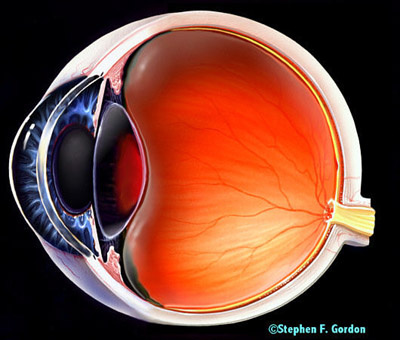 B
>
A
Cv
Cc
Khoảng cách giữa điểm Cv và Cc gọi là khoảng nhìn rõ của mắt. Từ OCv là khoảng cực viễn, OCc là khoảng cực cận.
Điểm cực viễn Cv là điểm trên trục của mắt mà mắt nhìn rõ khi không điều tiết. Mắt không tật thì Cv ở vô cực.
Điểm cực cận Cc là điểm trên trục của mắt mà mắt nhìn rõ khi điều tiết tối đa. Đó cũng là điểm gần nhất mà mắt còn nhìn rõ vật.
CHỦ ĐỀ: MẮT
Góc trông. Năng suất phân li của mắt.
III
1. Góc trông.
Góc trông vật AB là góc tưởng tượng nối từ quang tâm của mắt đến 2 điểm đầu và điểm cuối của vật.
B
A’
A
O
B’
CHỦ ĐỀ: MẮT
Góc trông. Năng suất phân li của mắt.
III
2. Năng suất phân li.
B
A’
A
O
B’
CHỦ ĐỀ: MẮT
Các tật của mắt và cách khắc phục.
IV
1. Mắt cận và cách khắc phục
Đặc điểm.
Độ tụ lớn hơn bình thường, chùm tia sáng song song truyền đến mắt cho chùm tia ló hội tụ ở một điểm trước màng lưới.
f max < OV
>
F’
>
>
>
Cv
O
Cc
V
>
>
CHỦ ĐỀ: MẮT
Các tật của mắt và cách khắc phục.
IV
1. Mắt cận và cách khắc phục
Hệ quả
OCv hữu hạn.
Không nhìn rõ các vật ở xa.
Cc ở gần mắt hơn bình thường.
>
F’
>
>
>
Cv
O
Cc
V
>
>
CHỦ ĐỀ: MẮT
Các tật của mắt và cách khắc phục.
IV
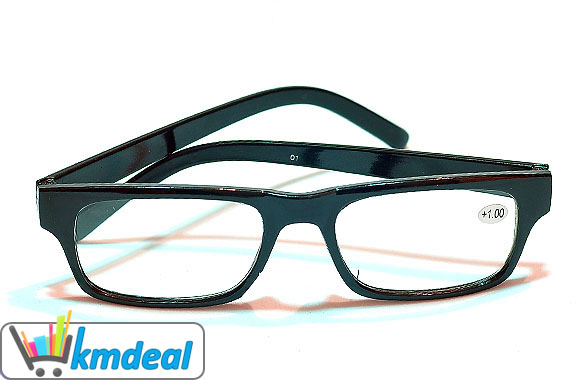 1. Mắt cận và cách khắc phục.
Cách khắc phục
Đeo thấu kính phân kì có độ tụ thích hợp để có thể nhìn rõ vật ở vô cực mà mắt không phải điều tiết
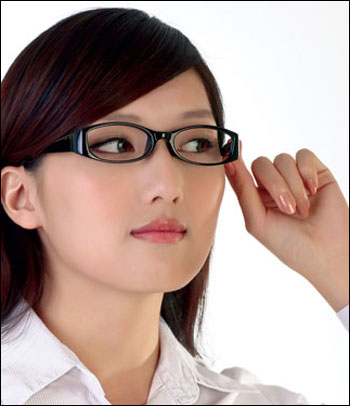 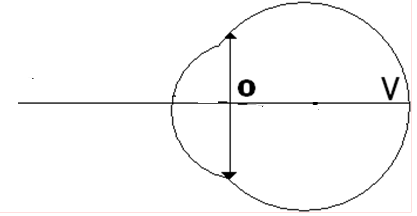 d’
Vật kính
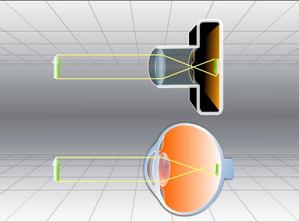 Phim
Màng lưới
Thể thủy tinh
II. SỰ ĐIỀU TIẾT CỦA MẮT. ĐIỂM CỰC VIỄN. ĐIỂM CỰC CẬN.
1. Sự điều tiết.
Sự điều tiết của mắt
Mắt không điều tiết
Mắt điều tiết tối đa
2. Điểm cực viễn. Điểm cực cận.
Khoảng cực viễn
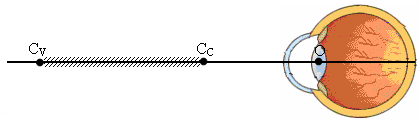 Khoảng cực cận
Khoảng nhìn rõ
Điểm cực viễn
Điểm cực cận
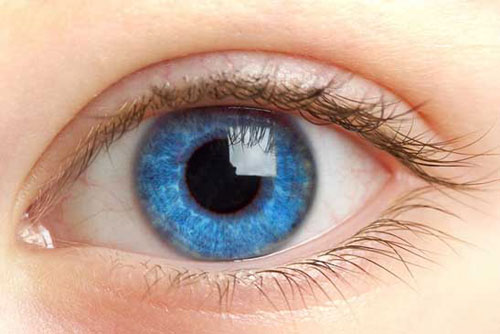 MẮT THƯỜNG
Điểm cực viễn ở xa vô cùng.
 Điểm cực cận cách mắt 10 đến 20 cm.
Cận thị
Lão thị
Viễn thị
Mắt cận
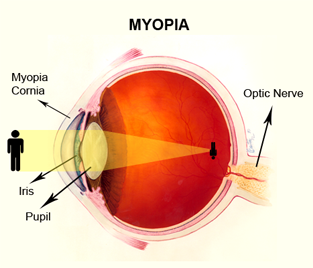 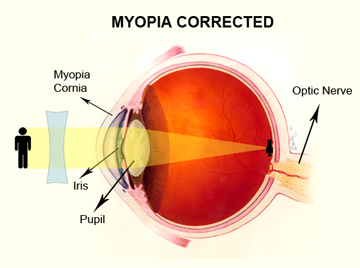 Mang kính phân kì
Mắt viễn
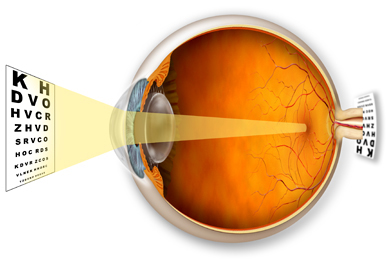 Nhìn vật ở vô cùng phải điều tiết.
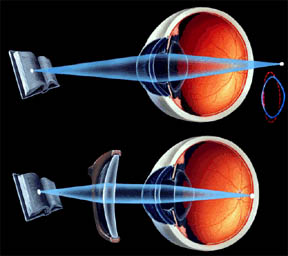 Mang kính hội tụ
Khi lớn tuổi
Mắt lão
Người bị cận khi lớn tuổi phải đeo “kính hai tròng”
Đeo kính hội tụ
Tại sao ta nhìn thấy con sói to bằng mặt trăng?
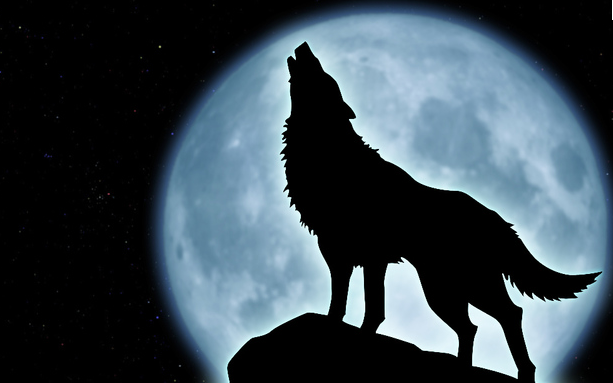 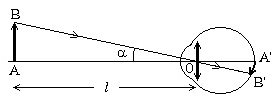 Góc trong phụ thuộc vào độ lớn vật và khoảng cách từ vật đến mắt
Góc trong càng lớn thì ảnh càng rõ.
III. NĂNG SUẤT PHÂN LI CỦA MẮT
V. HIỆN TƯỢNG LƯU ẢNH CỦA MẮT.
Năm 1829, nhà vật lý người Bỉ phát hiện ra trong khoảng thời gian 0,1s ta vẫn còn thấy vật, mặc dù ảnh của vật không còn được tạo ra ở màng lưới nữa.
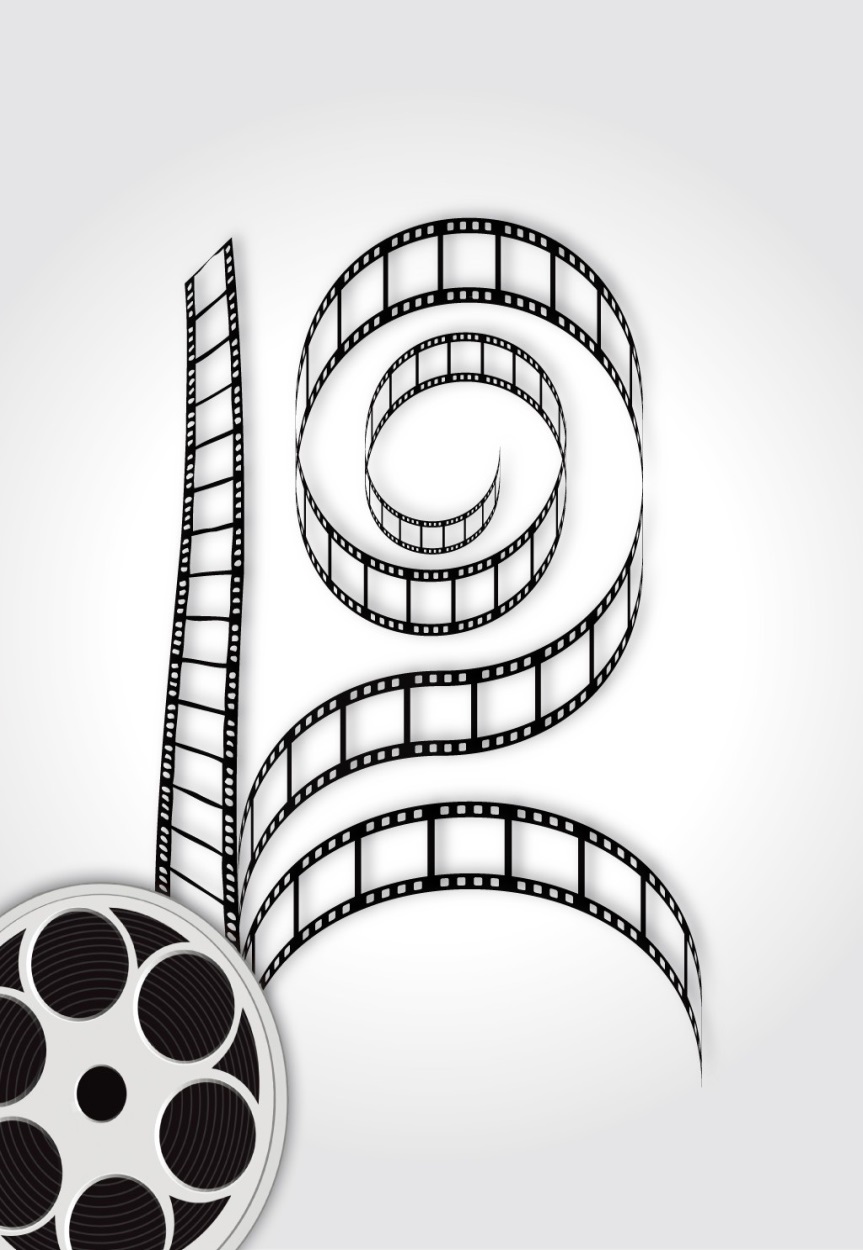 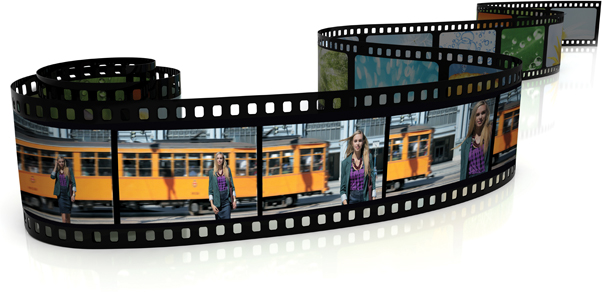 MẮT
Chương VII

Bài: 31
Các tật của mắt và cách khắc phục.
IV
1. Mắt cận và cách khắc phục.
Cách khắc phục
V
>
>
Cv
V
O
>
>
V
Tiêu cự của thấu kính cần đeo (nếu xem kính đeo sát mắt) là:
fk = - OCv
MẮT
Chương VII

Bài: 31
Các tật của mắt và cách khắc phục.
IV
2. Mắt viễn và cách khắc phục.
Đặc điểm
Độ tụ nhỏ hơn độ tụ của mắt bình thường, chùm tia tới song song truyền đến mắt cho chùm tia ló hội tụ tại một điểm sau màng lưới.
                                                  fmax > OV
>
>
F’
>
>
O
V
>
>
MẮT
Chương VII

Bài: 31
Các tật của mắt và cách khắc phục.
IV
2. Mắt viễn và cách khắc phục.
Hệ quả.
Nhìn vật ở vô cực mắt phải điều tiết.
Cc ở rất xa mắt hơn bình thường.
>
>
F’
>
>
O
V
>
>
MẮT
Chương VII

Bài: 31
Các tật của mắt và cách khắc phục.
IV
2. Mắt viễn và cách khắc phục.
Cách khắc phục
Đeo một thấu kính hội tụ có tụ số thích hợp để nhìn rõ vật ở gần như mắt bình thường (ảnh ảo của điểm gần nhất muốn quan sát qua thấu kính hiện ra ở điểm cực cận của mắt).
B’
>
B
>
>
>
A’
A’’
O
Cc
A
>
V
>
B’’
MẮT
Chương VII

Bài: 31
Các tật của mắt và cách khắc phục.
IV
3. Mắt lão và cách khắc phục.
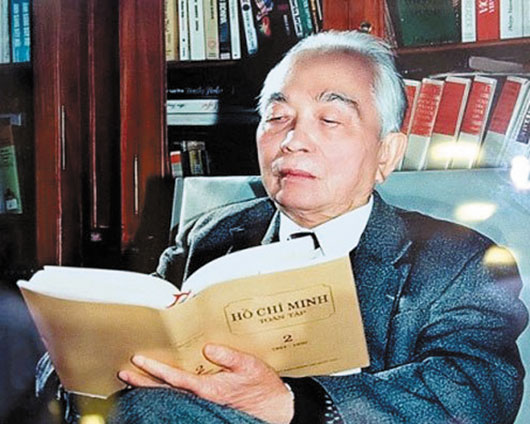 Khi tuổi cao khả năng điều tiết giảm vì cơ mắt yếu đi và thủy tinh thể cứng hơn nên điểm cực cận Cc dời ra xa mắt.
MẮT
Chương VII

Bài: 31
Các tật của mắt và cách khắc phục.
IV
3. Mắt lão và cách khắc phục.
Để khắc phục tật lão thị, cần đeo kính hội tụ  để nhìn rõ vật ở gần như mắt bình thường.
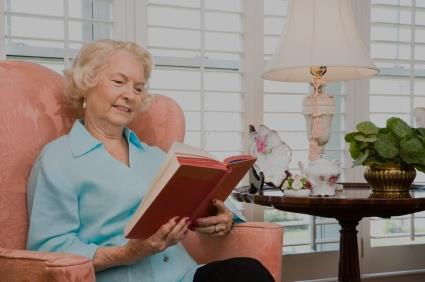 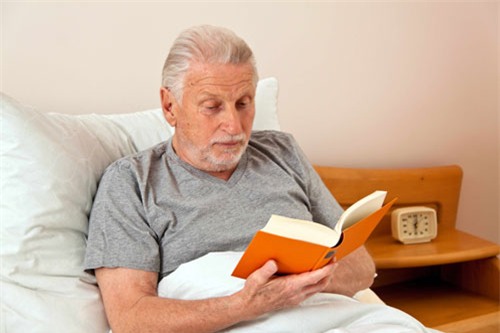 MẮT
Chương VII

Bài: 31
Hiện tượng lưu ảnh của mắt.
V
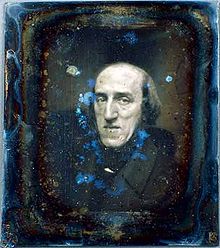 Cảm nhận do tác động của ảnh sáng lên tế bào màng lưới khoảng 0,1s sau khi ánh sáng kích thích đã tắc, nên người quan sát vẫn còn “thấy” vật trong khoảng thời gian này. Đó là hiện tượng lưu ảnh của mắt.
Joseph Plateau (1801 – 1883), nhà vật lí người Bỉ phát hiện ra hiện tượng lưu ảnh của mắt
MẮT
Chương VII

Bài: 31
Hiện tượng lưu ảnh của mắt.
V
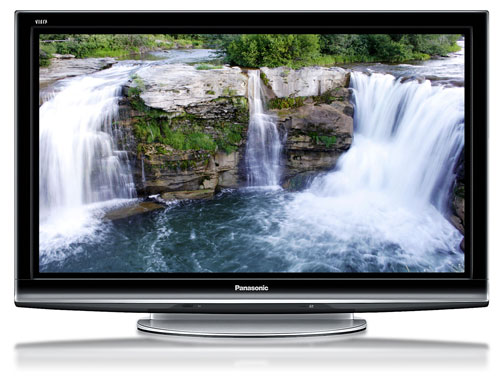 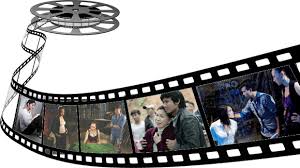 Mắt nhìn thấy hình ảnh trên màng hình Tivi chuyển động. Muốn có cảm giác hình ảnh liên tục thì phải ít nhất 24 hình/1s.
Cấu tạo: 
1.Giác mạc
2.Thủy dịch
3.Màng mống mắt (lòng đen)
4.Con ngươi
5.Thể thủy tinh
6.Dịch thủy tinh 
7.Màng lưới
8. Điểm vàng
9. Điểm mù
Điểm cực cận (Cc): Khoảng cực cận: 
Đ = OCc
Góc trông vật AB:
Điểm cực viễn (Cv): Khoảng cực viễn: OCV
Năng suất phân li của mắt:
ĐK nhìn rõ vật:
Vật đặt trong khoảng nhìn rõ
 Có góc trông
Khoảng nhìn rõ của mắt : CcCv
 tương đương như một TKHT
MẮT
MẮT
Chương VII

Bài: 31
Củng cố
D.
MẮT
Chương VII

Bài: 31
Củng cố
Câu hỏi 2: Phát biểu nào sau đây về mắt cận là đúng?
A
Mắt cận đeo kính phân kì để nhìn rõ vật ở xa vô cực.
Mắt cận đeo kính hội tụ để nhìn rõ vật ở xa vô cực.
B
Mắt cận đeo kính phân kì để nhìn rõ vật ở gần.
C
D
Mắt cận đeo kính hội tụ để nhìn rõ vật ở gần.
MẮT
Chương VII

Bài: 31
Củng cố
Câu hỏi 3: Phát biểu nào sau đây về mắt viển là đúng?
Mắt viễn đeo kính phân kì để nhìn rõ vật ở xa vô cực.

Mắt viễn đeo kính hội tụ để nhìn rõ vật ở xa vô cực.

Mắt viễn đeo kính phân kì để nhìn rõ vật ở gần.

Mắt viễn đeo kính hội tụ để nhìn rõ vật ở gần.
D
MẮT
Chương VII

Bài: 31
Củng cố
Câu hỏi 4: Phát biểu nào sau đây là đúng?
Mắt không có tật nhìn các vật ở xa vô cực không phải điều tiết.

Mắt không có tật nhìn các vật ở xa vô cực phải điều tiết tối đa.

Mắt cận thị khi không điều tiết sẽ nhìn rõ các vật ở xa vô cực.

Mắt viễn thị khi quan sát các vật ở xa vô cực không phải điều tiết.
A.
MẮT
Chương VII

Bài: 31
Bài tập vận dụng
Ví dụ 1:
Mắt của một người có điểm cực viễn Cv cách mắt là 50cm.
Mắt người này bị tật gì?
Muốn nhìn thấy vật ở vô cực thì mắt phải đeo kính có độ tụ bằng bao nhiêu? (kính đeo sát mắt).
Điểm cực viễn Cc cách mắt 10cm. Khi đeo kính mắt nhìn thấy điểm đặt cách mắt khoảng gần nhất bằng bao nhiêu?
MẮT
Chương VII

Bài: 31
Giải
a) Mắt bị cận thị, có khoảng cực viễn là 50cm.
>
>
F’
b) Xác định fk và Dk của thấu kính.
O
Cv
Cc
V
>
>
V
>
>
f= - OCv = - 50 cm
Cv
Ok
V
O
D = 1/f = - 2dp
V
MẮT
Chương VII

Bài: 31
c) Mắt bị cận thị OCv =  50 cm.
Dc = -OCc = - 10 cm
V
>
>
= 12,5 cm
>
A
Ok
V
O
V
MẮT
Chương VII

Bài: 31
Bài tập vận dụng
Ví dụ 2 :
Một mắt có quang tâm cách võng mạc khoảng 1,52 cm.
Tiêu cự của thủy tinh thể có thể giao động giữa hai giá trị 1,500 cm và 1,415 cm. Xác định giới hạn nhìn rõ?
Ví dụ 3:
Một người bị cận phải đeo kính có độ tụ bằng -5dp. Nếu muốn xem tivi mà người đó không muốn đeo kính thì người đó có thể ngồi cách màn hình xa nhất một khoảng bằng bao nhiêu?